Hypertext Transfer Protocol
COMP3220 Web InfrastructureCOMP6218 Web Architecture
Dr Nicholas Gibbins – nmg@ecs.soton.ac.uk
2017-2018
Interaction
URI
http://www.bbc.co.uk/weather/2637487
identifies
Resource
yields on dereference
today’s BBC weather forecast for Southampton
Representation
Metadata: 
Content-Type: text/html

Data:
<html>
<head>
<title>BBC Weather – Southampton</title>
...
</html>
represents
2
Web Protocols
Many protocols in use on the Web, but only two are Web protocols
Hypertext Transfer Protocol (the subject of this lecture)
Simple Object Access Protocol (used for Web Services)
HTTP: Hypertext Transfer Protocol
4
Hypertext Transfer Protocol
Application protocol for distributed hypermedia
First documented in 1991 (HTTP/0.9)
HTTP/1.0 introduced in 1996 (RFC1945)
HTTP/1.1 introduced in 1997 (RFC2068)
HTTP/1.1 updated in 1999 (RFC2616)
HTTP/1.1 last updated in 2014 (RFC7230-7235)
Client and server exchange request/response messages
client
server
request
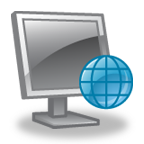 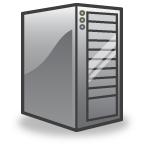 response
5
Anatomy of a URI
<scheme>:<hierarchical part>?<query>#<fragment>
6
HTTP URIs
http://example.com/
http://example.com:80/
http://example.com/users/nmg
http://example.com/?search=foo
http://example.com/users/nmg#contact
7
Anatomy of an HTTP URI
http://<host><:port></path>?<query>#<fragment>
8
Typical message exchange
client
server
GET uri
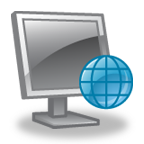 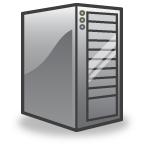 200 OK
9
Minimal HTTP/1.1 Exchange
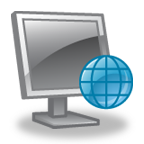 GET / HTTP/1.1
Host: www.example.com
HTTP/1.1 200 OK
Content-Type: text/html

<html>
  <head>
    <title>Example, Inc. Homepage</title>
  </head>
  <body><h1>Welcome to Example!</h1>...</body>
</html>
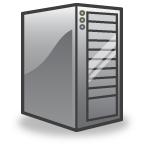 10
HTTP Requests
path
method
HTTP version
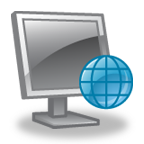 GET / HTTP/1.1
Host: www.example.com
headers
11
HTTP Responses
status code
response phrase
headers
HTTP version
HTTP/1.1 200 OK
Content-Type: text/html

<html>
  <head>
    <title>Example, Inc. Homepage</title>
  </head>
  <body><h1>Welcome to Example!</h1>...</body>
</html>
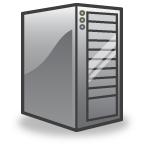 body
12
HTTP Messages
<message> 	::= 	( <request> | <response> ) 			<header>*			CRLF			<body>
<request>	::=	<method> SP <request-uri> SP			<http-version> CRLF
<response>	::=	<http-version> SP <status-code> SP			<reason-phrase> CRLF
<header> 	::= 	<field-name> : <field-value> CRLF
<body> 	::= 	<sequence of bytes>
13
Demonstration
[Speaker Notes: www.southampton.ac.uk - GET]
HTTP/1.1 Methods
GET – request a representation of a resource
HEAD – requests the body-less response from a GET request
POST – request that a representation be accepted as a new subordinate of the specified resource
PUT – uploads a representation of the specified resource
DELETE – deletes the specified resource

(also TRACE, OPTIONS, CONNECT, PATCH)
15
Demonstration
[Speaker Notes: www.southampton.ac.uk - HEAD]
HTTP/1.1 Request Headers
Accept: specify desired media type of response
Accept-Language: specify desired language of response
Date: date/time at which the message was originated
Host: host and port number of requested resource
If-Match: conditional request
Referer: URI of previously visited resource
User-Agent: identifier string for Web browser or user agent
17
HTTP/1.1 Status Codes
1xx – informational message
2xx – success
3xx – redirection
4xx – client error
5xx – server error
18
200 OK
The request has succeeded. 

For a GET request, the response body contains a representation of the specified resource
For a POST request, the response body contains a description of the result of the action
19
201 Created
The request has been fulfilled and resulted in a new resource being created.
20
300 Multiple Choices
Multiple representations of the requested resource exist, and the client is provided with negotiation so that it may select a preferred representation
21
301 Moved Permanently
The requested resource has been assigned a new permanent URI and any future references to this resource SHOULD use one of the returned URIs.

New permanent URI given using the Location: header
22
302 Found
The requested resource resides temporarily under a different URI. Since the redirection might be altered on occasion, the client SHOULD continue to use the Request-URI for future requests.

Temporary URI given using the Location: header
23
401 Unauthorized
The request requires user authentication.

The response MUST include a WWW-Authenticate: header field containing a challenge applicable to the requested resource (username/password, for example)
24
403 Forbidden
The server understood the request, but is refusing to fulfill it. Authorization will not help and the request SHOULD NOT be repeated.
25
404 Not Found
The server has not found anything matching the Request-URI. No indication is given of whether the condition is temporary or permanent.
26
405 Method Not Allowed
The method specified in the Request-Line is not allowed for the resource identified by the Request-URI. The response MUST include an Allow: header containing a list of valid methods for the requested resource.
27
Demonstration
[Speaker Notes: www.soton.ac.uk – GET (301)
www.southampton.ac.uk/aardvark – GET (404)
www.southampton.ac.uk – DELETE (403, but should be 405?)]
HTTP/1.1 Response Headers
Allow: lists methods supported by request URI
Content-Language: language of representation
Content-Type: media type of representation
Content-Length: length in bytes of representation
Date: date/time at which the message was originated
Expires: date/time after which response is considered stale
ETag: identifier for version of resource (message digest)
Last-Modified: date/time at which representation was last changed
29
HTTP Content Negotiation
HTTP allows the serving of different representations of a resource based on client preferences
Two areas for negotiation
Media type (Accept: and Content-Type:)
Language (Accept-Language: and Content-Language:)
30
HTTP Content Negotiation: Media Type
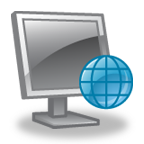 GET / HTTP/1.1
Host: www.example.com
Accept: text/html; q=1.0, text/plain; q=0.5
HTTP/1.1 200 OK
Content-Type: text/html

<html>
  <head>
    <title>Example, Inc. Homepage</title>
  </head>
  <body><h1>Welcome to Example!</h1>...</body>
</html>
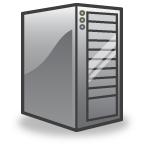 31
HTTP Content Negotiation: Language
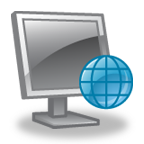 GET / HTTP/1.1
Host: www.example.com
Accept-Language: de; q=1.0, en-gb; q=0.5
HTTP/1.1 200 OK
Content-Type: text/html
Content-Language: de

<html>
  <head>
    <title>Example, Inc. Homepage</title>
  </head>
  <body><h1>Willkommen zu Example!</h1></body>
</html>
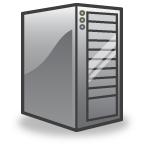 32
Demonstration
[Speaker Notes: www.debian.org – Accept-Language: de]
Further Reading
Hypertext Transfer Protocol – HTTP/1.1
Semantics and Contenthttp://tools.ietf.org/html/rfc7231
34
Next Lecture:HTML and XML